Humeral shaft nonunion
Case for small group discussion: Decision making in difficult fracture problems and polytrauma patients
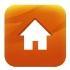 AO Trauma Advanced Principles Course
[Speaker Notes: Michael J. Raschke, DE]
Case description
30-year-old man
MVA

Fracture of the humeral shaft AO 12-A3
Subtotal amputation forefoot
Fractured tibial plateau
Fractured ankle
[Speaker Notes: Additional case information:
Date of accident: 08.12.2009		
Case history: car accident			
Diagnosis: fracture of the humeral shaft AO 12-A3 right side, acetabulum fracture right side, subtotal amputation of the distal phalanx D3, D4 right side, fracture of the tibial plateau right side, fracture of the upper ankle left side, head laceration
Surgical treatment (08.12.2009): primary stabilization of the fracture using 4.5 LC-DCP (6 hole)]
Midshaft transverse fracture of the humeral shaft AO 12-A3
Normal neurological status
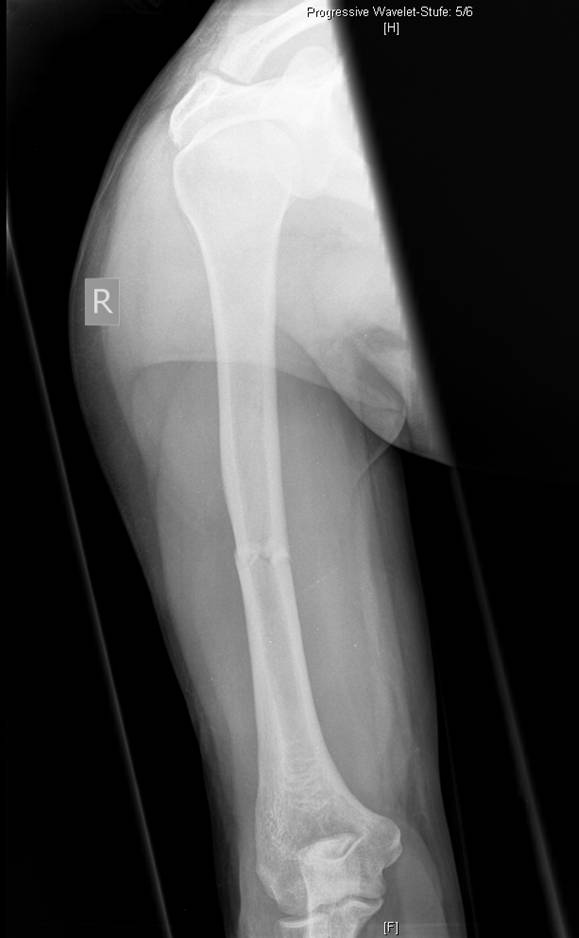 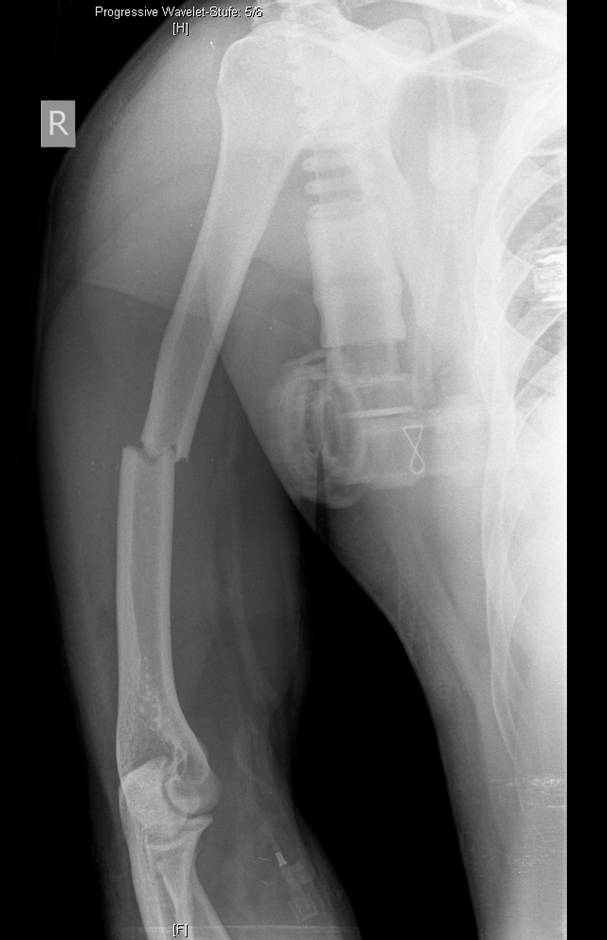 [Speaker Notes: Discuss fixation options]
Day 0: plate fixation using 4.5 LC-DCP
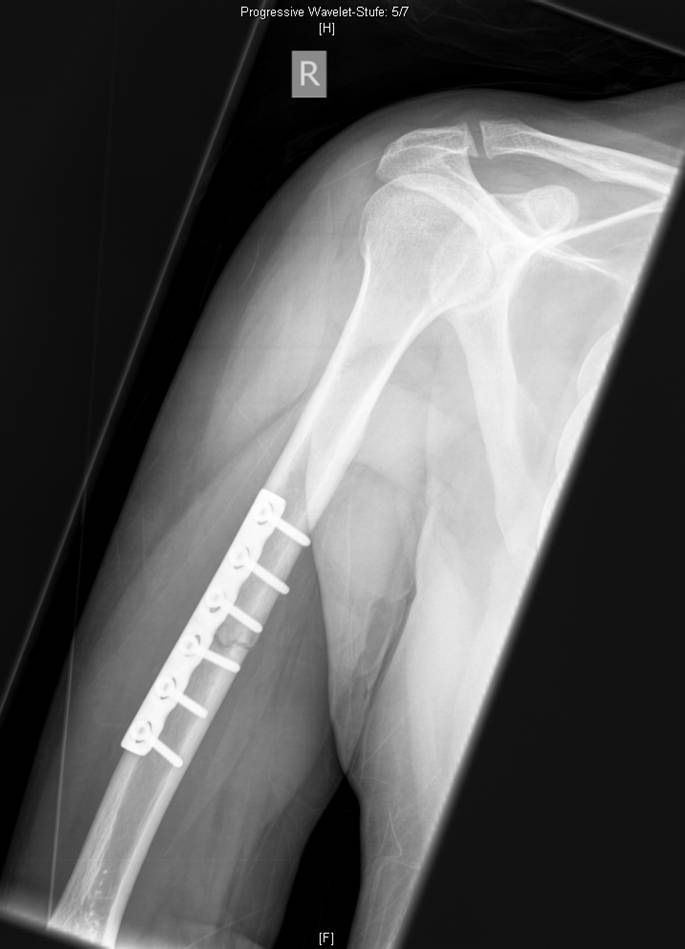 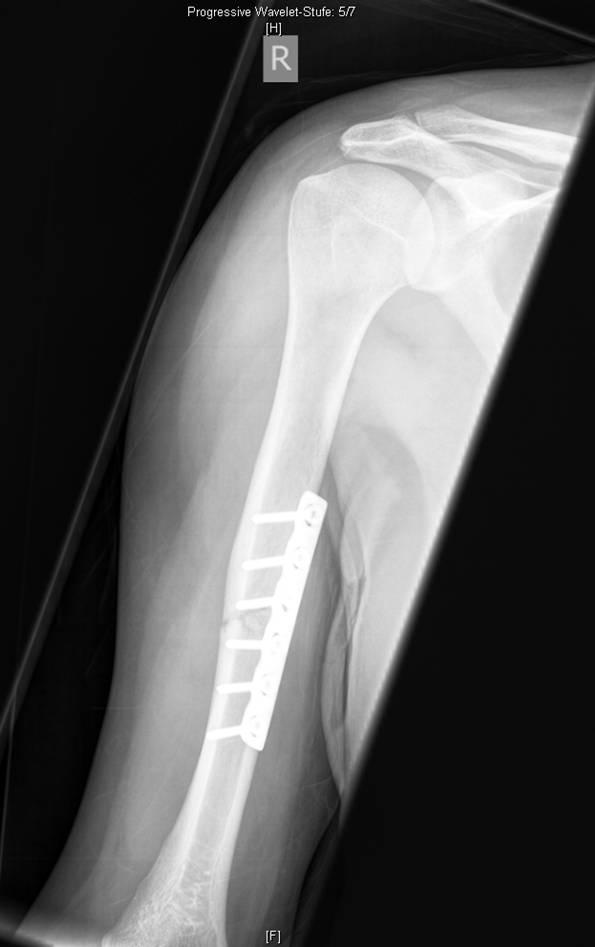 [Speaker Notes: Discussion points:

Compression techniques 

Expected fracture healing]
6-week follow-up


Healing?
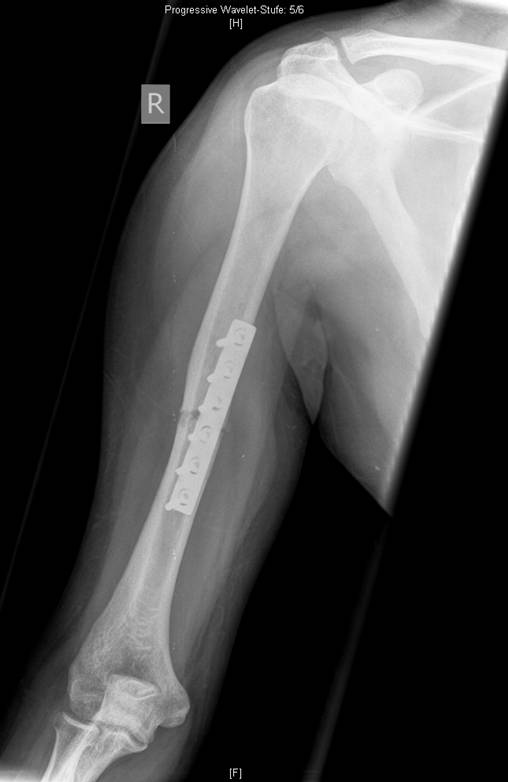 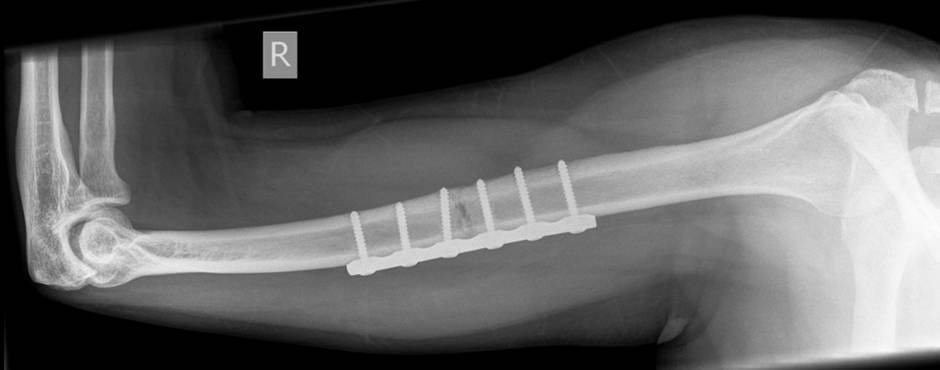 6-month follow-up:
Pain with motion
Nonunion
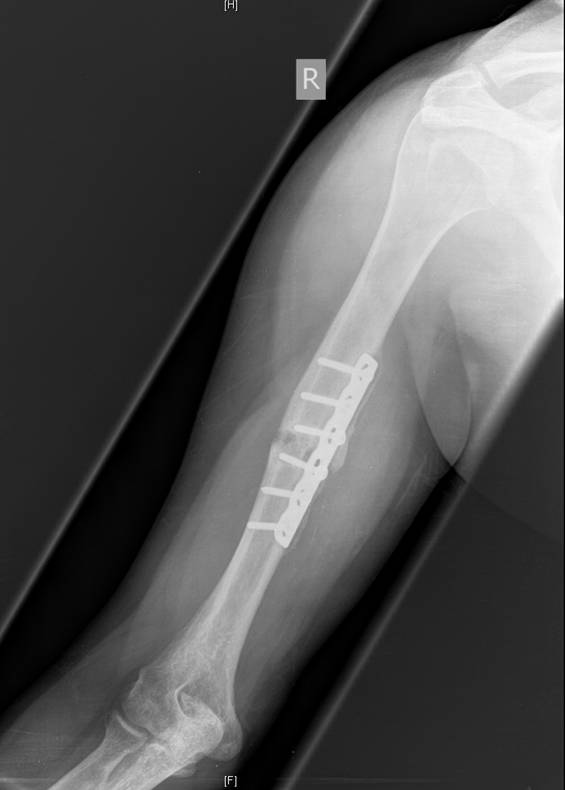 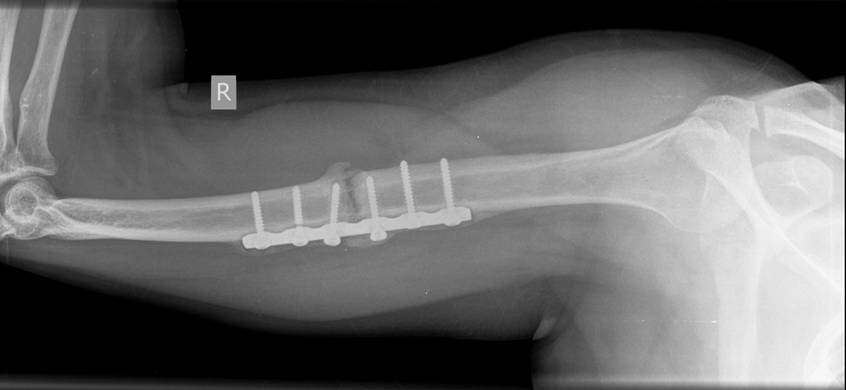 [Speaker Notes: Discussion points:

What went wrong?

Type of nonunion

Mechanical and biological requirements

Additional case information:
Patient was treated in the rehabilitation center after initial operation. Returned to our department of trauma 6 months after primary stabilization. Recommendation to revision of the right arm at this time.]
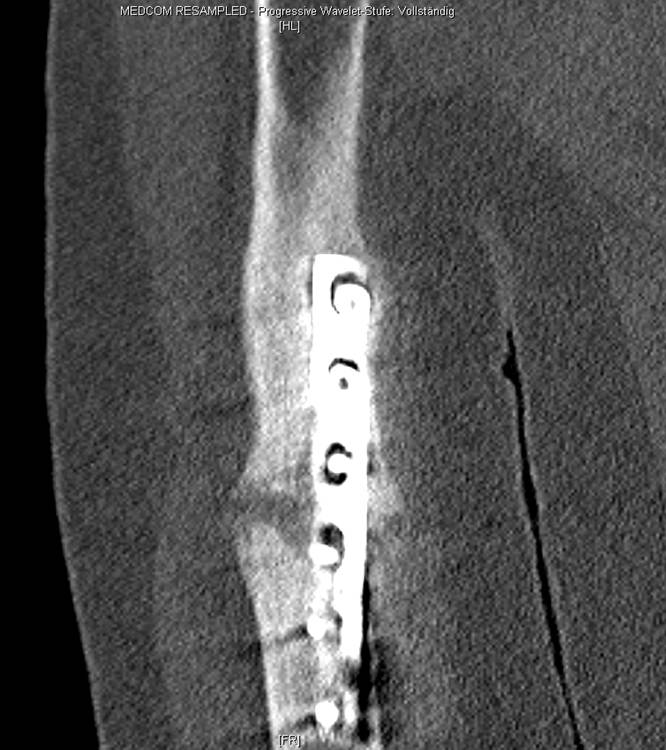 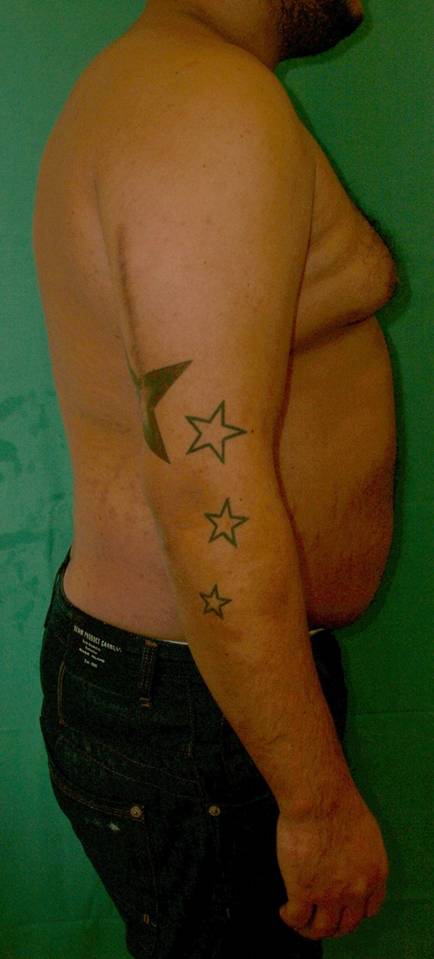 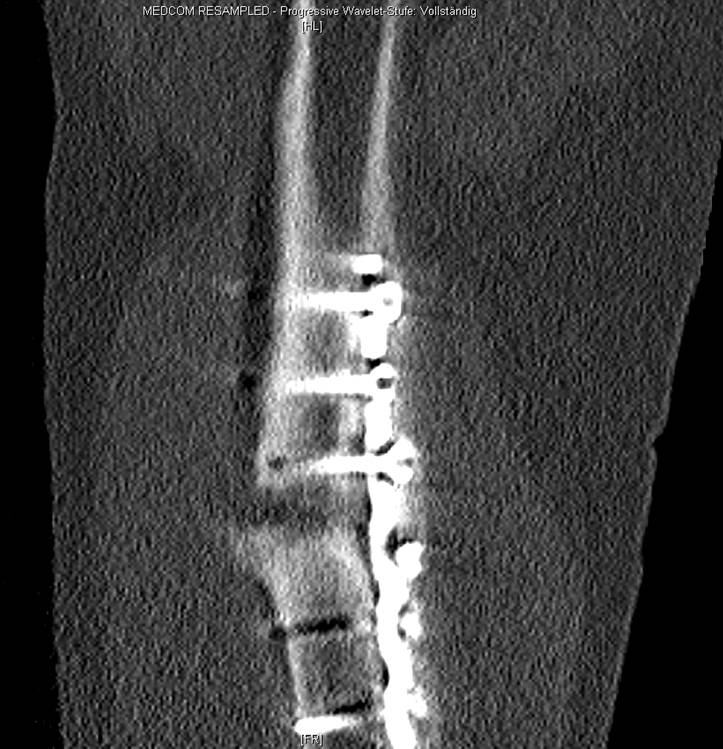 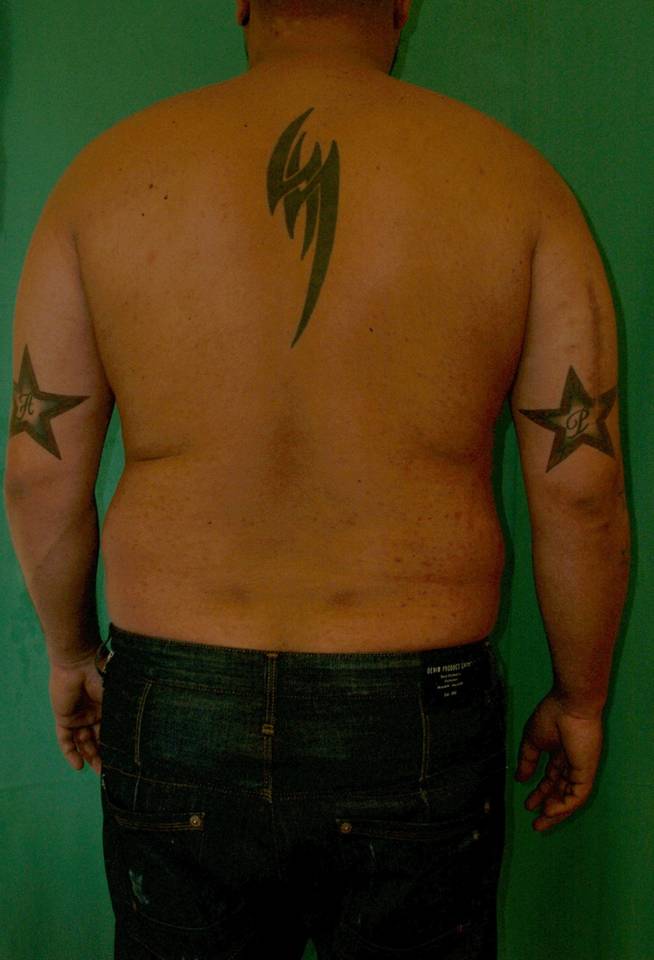 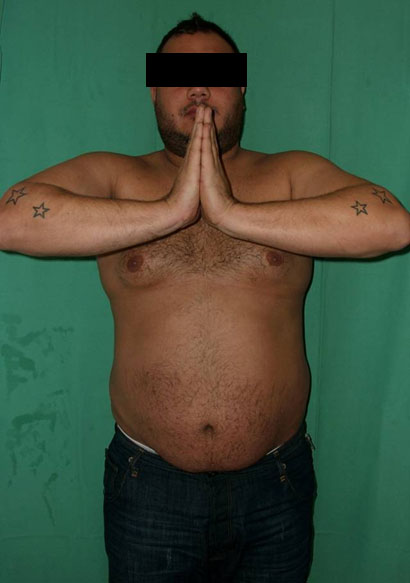 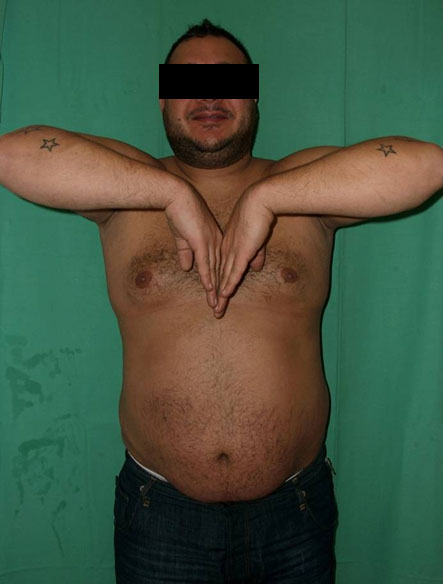 Normal function despite nonunion
Nonunion humeral shaft
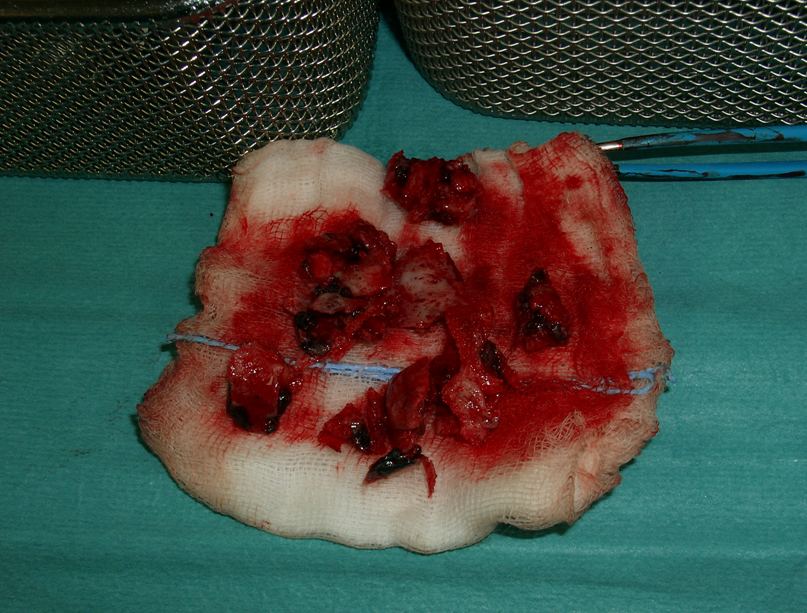 [Speaker Notes: Discussion points:

Removal of nonunion material

Perfusion of nonunions]
Day 1 postrevision using long LC-DCP, bone graft
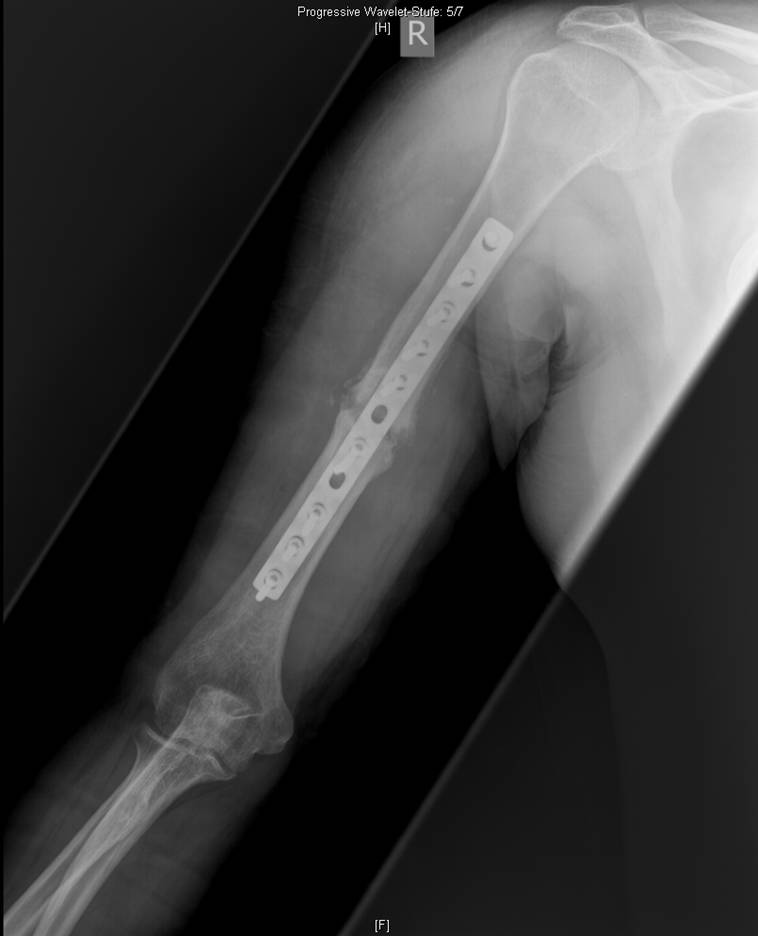 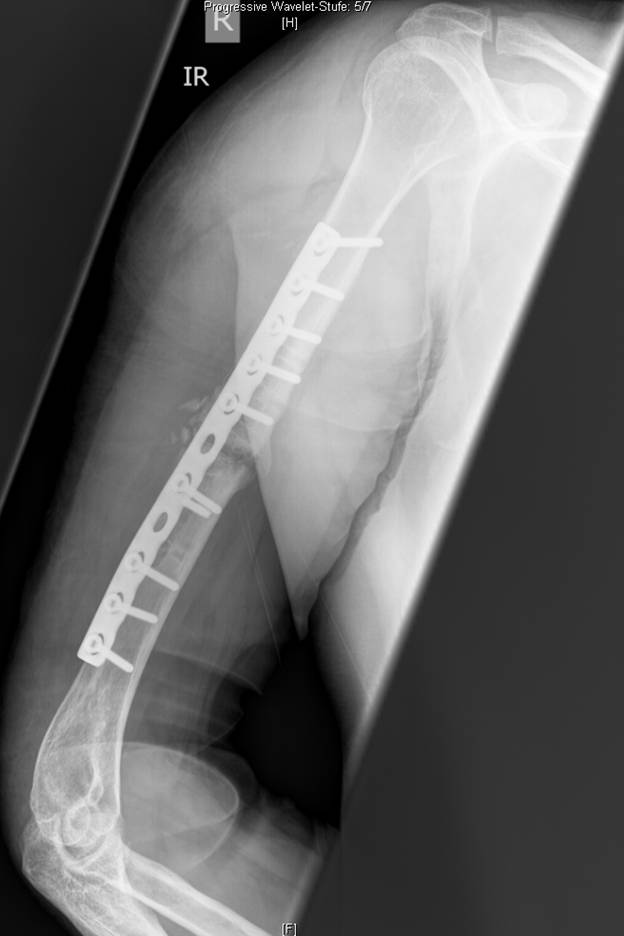 [Speaker Notes: Discussion points:

Rationale of long plate

Plate function

Screw function

Alternative techniques
Absolute stability, axial compression
Absolute stability, axial compression plus bone graft]
3 months postrevision
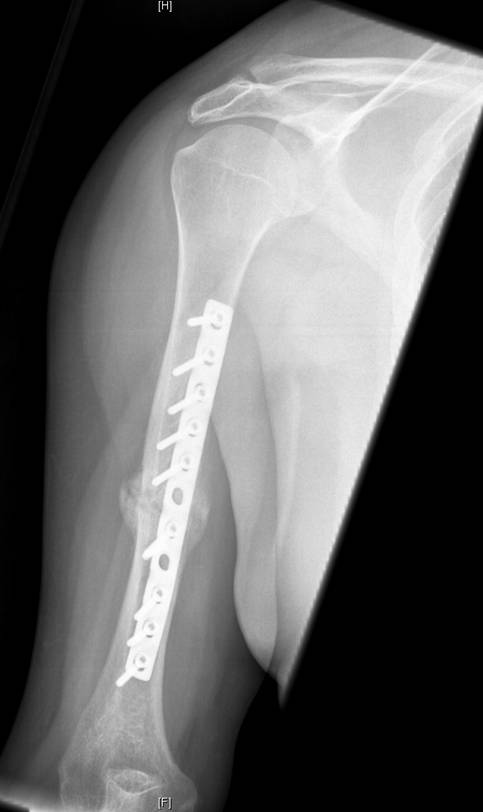 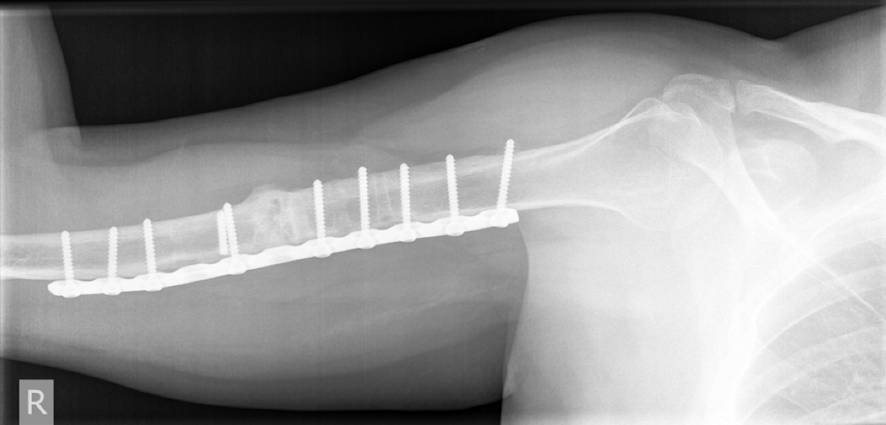 1 year post trauma, 6 months postrevision:
Full function
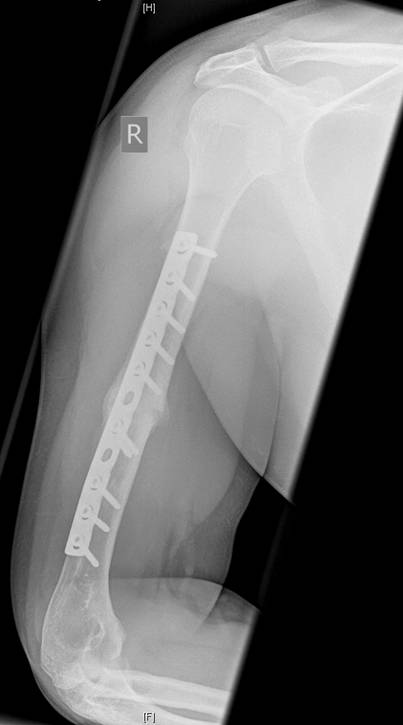 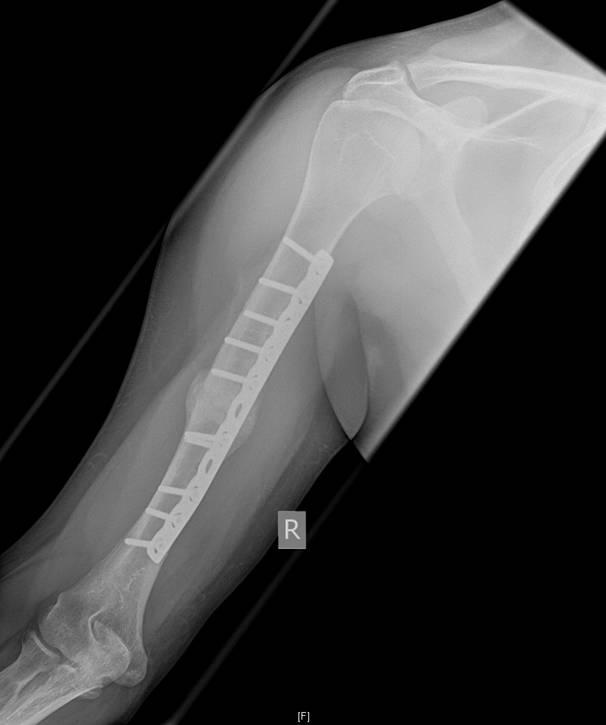 [Speaker Notes: Additional case information:

Patient feels fine

Consolidation 4/4 cortices 

If this had failed, what would be the most likely reason for failure? (comment on plate position/plate hole)]
Take-home message
Transverse fractures despite anatomical reduction require absolutely stable fixation. If absolute stability is not achieved, there is a risk for nonunion.
Removing nonunion connective tissue requires biological substitutes.
Plate fixation must adhere to principles of relative or absolute stability.
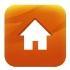 [Speaker Notes: Moderator should ask participants to summarize what else they have learned from this case.]